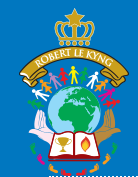 Year 5 CurriculumParent MeetingClass 11: Mrs SuttonClass 12: Miss Owen
Welcome to Year 5
Year 5 Expectations
Reading & Writing
Maths
Other Subjects
Your Support
Any Questions
2
Year 5 Expectations
Academic Expectations
Increasing Independence
Responsibility
Friendships
3
Two aspects: fluency and comprehension
Reading
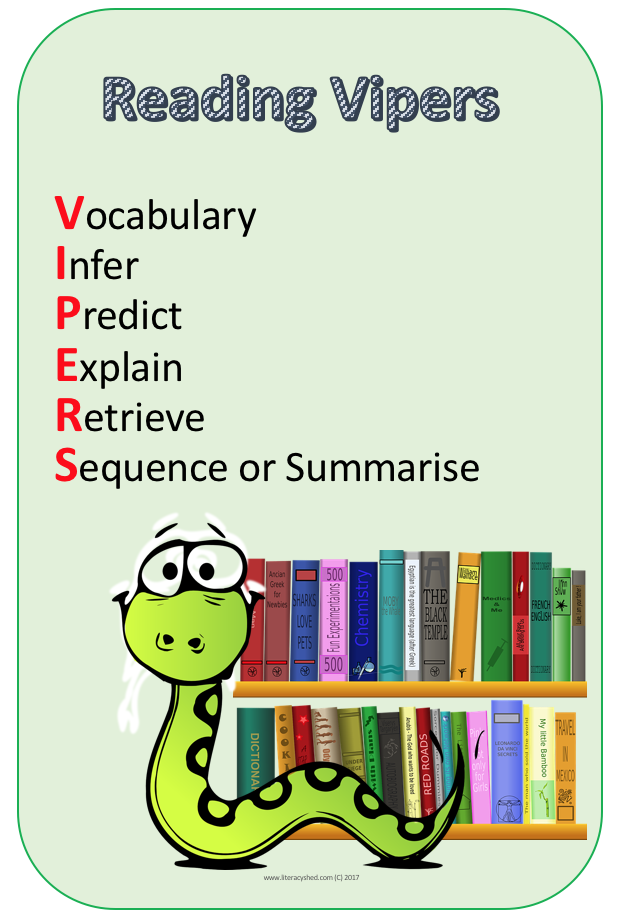 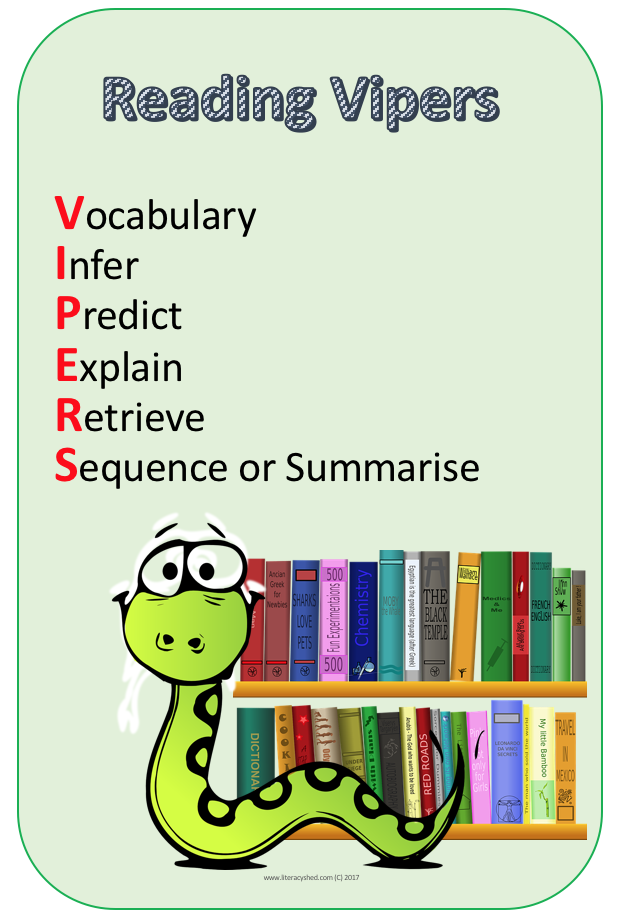 4
Children are taught to write a range of genres: fiction, poetry, reports, letters, diary entries, instructions, explanations, persuasion etc.
Joined handwriting
Punctuation: . , ( ) – “
Structure: paragraphs, sub-headings, bullet points etc.
Spellings
Grammar: parenthesis, complex sentences (subordinate & relative clauses), modal verbs
Editing 

Improved writing is more evident in children who read regularly and are exposed to a variety of reading materials
Writing
5
Every week, 5 standard maths lessons and 3 arithmetic lessons
Fluency, variation, reasoning, problem solving
Practical resources & visuals










Times tables knowledge is essential
Maths
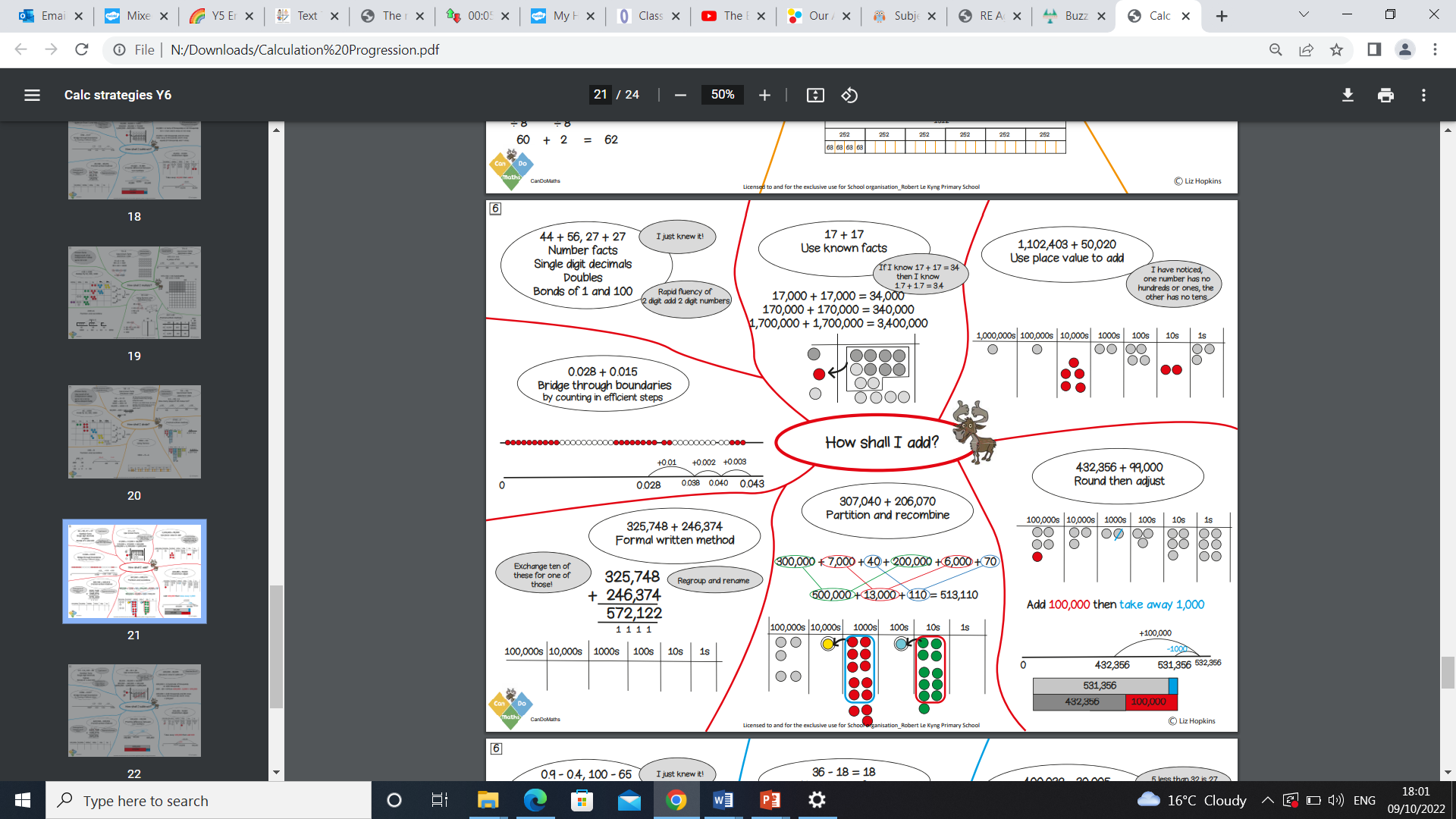 Other Subjects
History
Geography
Science
Art & DT
RE
MFL
Computing
Music
PSHE
PE
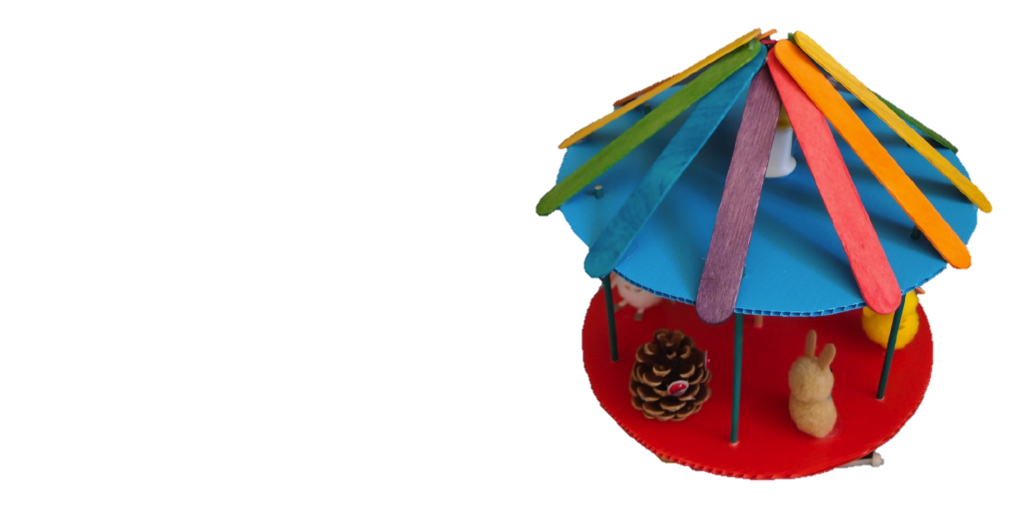 7
Ensure uniform and PE kit
Support with homework
Sign reading record (collected each Monday/Wednesday)
Practise spellings (tests on a Monday)
Practise times tables
Read…
Your Support
8
Reading is one of the most important things your child can do at home to help their school work!
Read anything and everything
Read to your child / with your child / on your own
Ask your child about their book: What happened in the last chapter? Why is this character angry now? What does this word mean? Why did the author use an exclamation mark here?
Sign reading record
Reading for Pleasure
9
Have you got..?
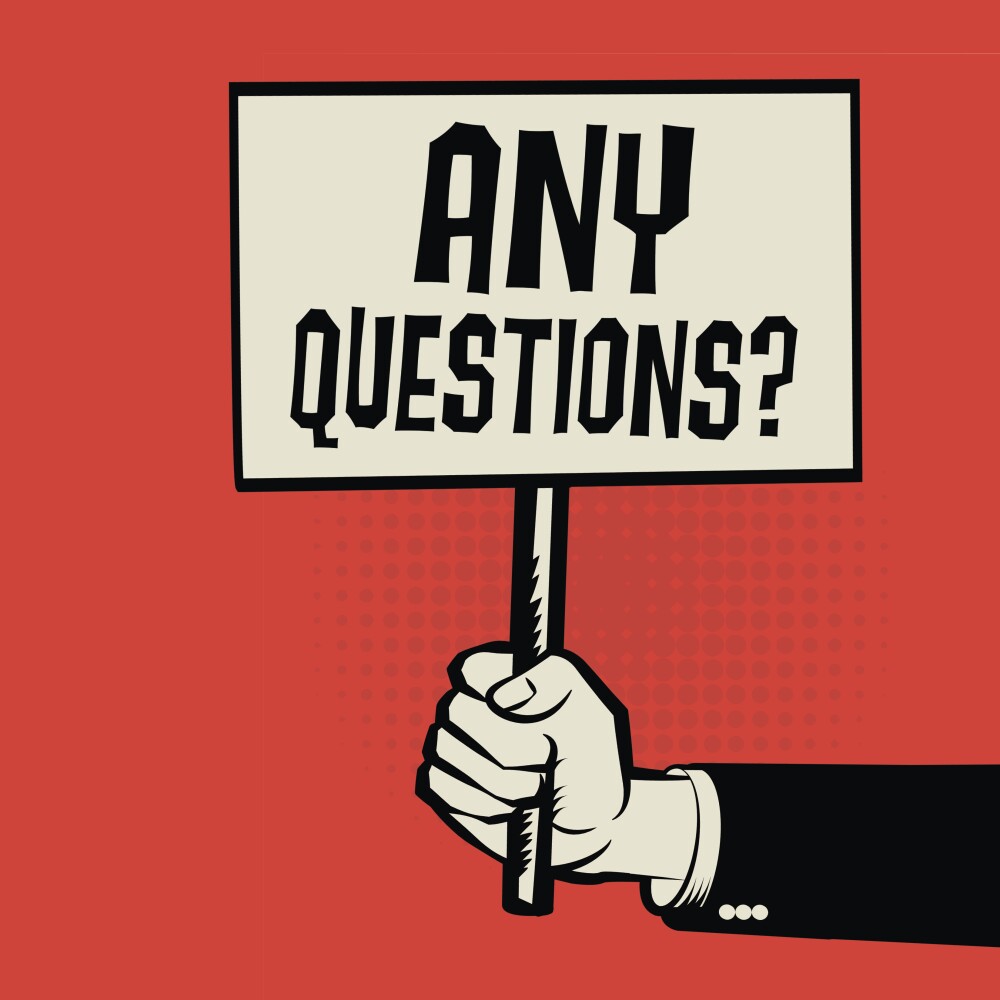 Times Tables Rockstars login

Purple Mash login
10